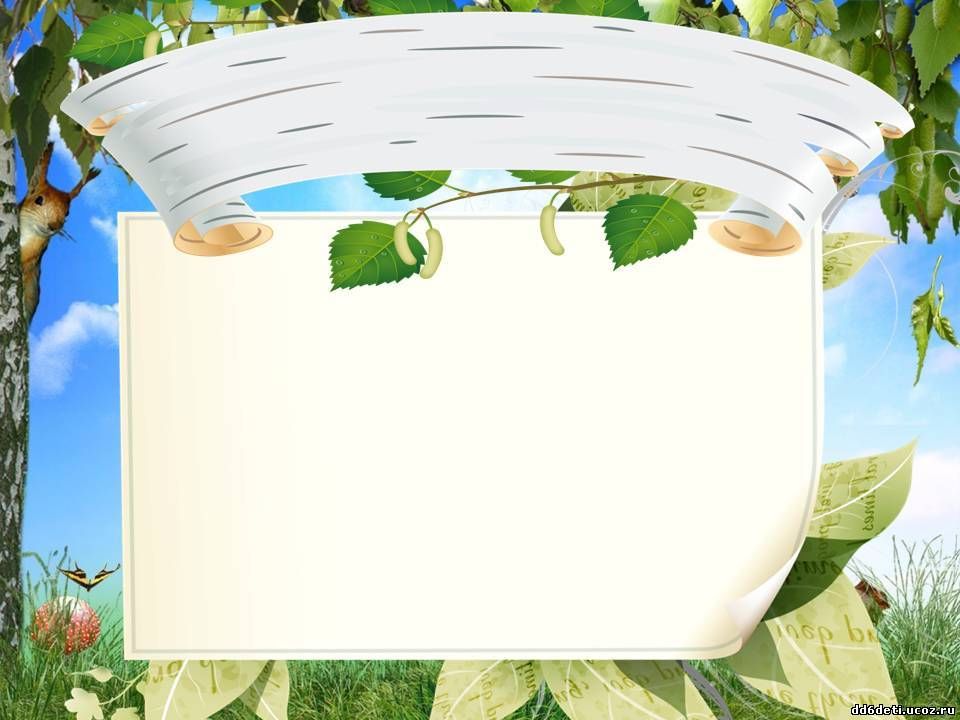 Проект на тему: "Цветы на клумбе"
в средней группе «Яблонька»




Воспитатель: Дубровская К.И.



Тамбов 2022 год
Воспитатель Дубровская Кристина Игоревна
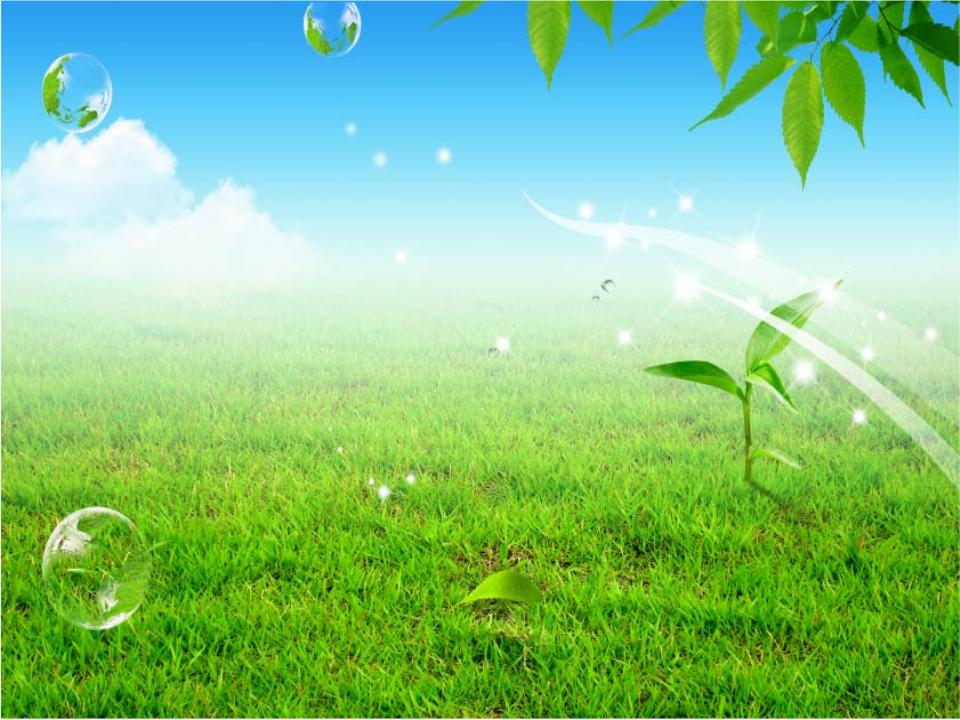 Тип проекта: творческо-познавательный.Вид: групповой.Продолжительность: долгосрочный.Участники: воспитатель, родители, дети средней группы.Срок реализации: март-сентябрь.
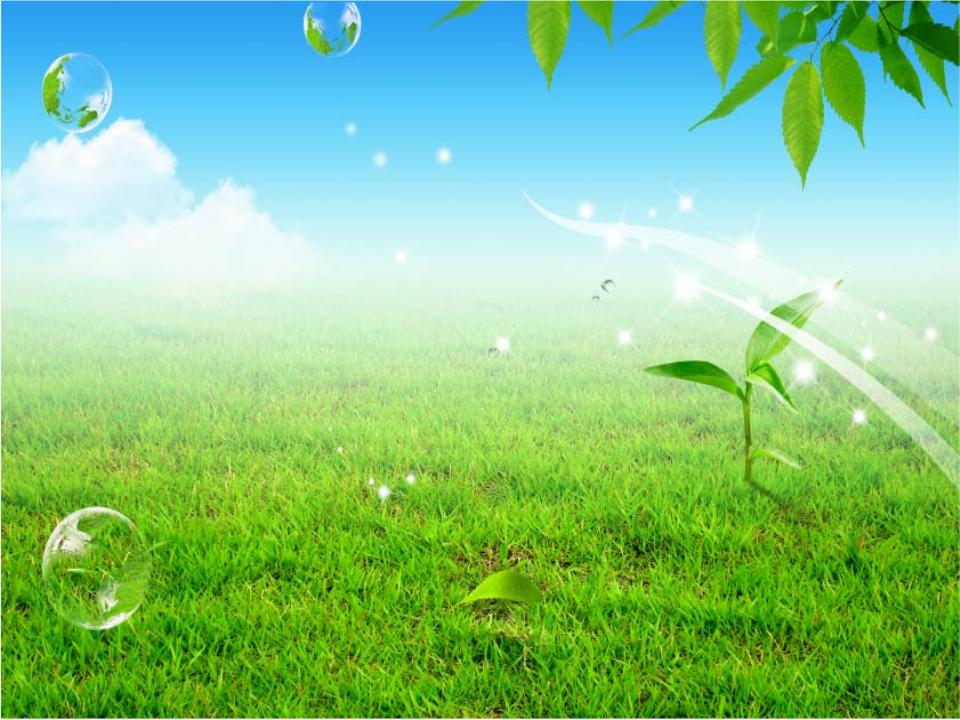 Актуальность проекта
Наша клумба-загляденье
Полюбуйтесь на неѐ!
Поднимает настроенье
Всем, кто к ней ни подойдѐт.
Сколько
здесь цветов душистых!
Сколько нежных лепестков:
Шелковистых и пушистых.
Тонких, гибких стебельков
Ознакомление дошкольников с природой является одной из важнейших задач в работе с детьми. При этом очень важно, чтобы получаемые знания не были преподнесены изолированно, без привязки к целому комплексу явлений, окружающих предмет изучения. Дети всегда должны видеть связь отдельного вида с окружающей средой, его влияние на эту среду, они должны понимать, что растения и животные зависят друг от друга и от среды обитания.
 Экологическое воспитание - одно из основных направлений в системе образования, это способ воздействия на чувства детей, их сознания, взгляды и представления. Дети испытывают потребность в общении с природой. Они учатся любить природу, наблюдать, сопереживать, понимать, что наша Земля не сможет существовать без растений, так как они не только помогают нам дышать, но и лечат от болезней. Цветы – это не только красота, но и часть живой природы, которую надо беречь и охранять, и, конечно же, знать. Знать строение цветка, его внешний вид, особенности, целебные свойства. Невозможно представить нашу жизнь без цветущих садов и ухоженных клумб. Мир стал бы бесконечно печален, если бы ранней весной мы с нежностью не прижали к груди хрупкий подснежник. Каким бы унылым стал май без буйства сирени.
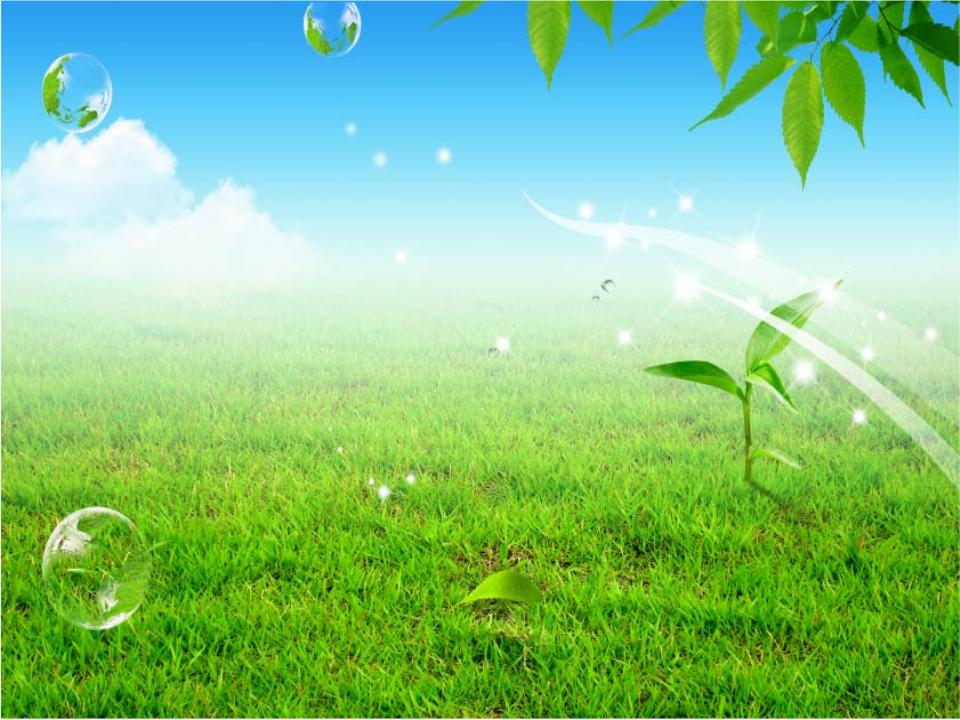 Как бы безрадостно мы прожили июль без сладкого аромата липового цвета. А без осенних королев – астр и хризантем – просто не может наступить «золотая» осень. Разве не может радовать глаз горшочек с красными цветочками «огонёк» (бальзамин), которые растут на нашем окне? Так много красоты, радости, нежности, восхищения и счастья приносят в нашу жизнь такие, казалось бы, бесполезные, но такие бесконечно необходимые нежные создания – цветы! Мир вокруг нас так многообразен и прекрасен. Мы должны беречь его, чтобы иметь возможность наслаждаться его красотой как можно дольше. Дети, к сожалению, не умеют созерцать… Видя яркие одуванчики, они спешат нарвать целый букет. И так спешит сделать каждый малыш. К сожалению, цветы вянут, и ребёнок их выкидывает. С каждым сорванным цветком, окружающая нас природа теряет частичку своей красоты. Задача взрослых – научить детей беречь окружающую природу, беречь каждую травинку и видеть прекрасное, даже в невзрачном на первый взгляд цветке. Природа оставляет глубокий след в душе ребёнка, воздействуя на его чувства своей яркостью, многообразием, динамичностью.
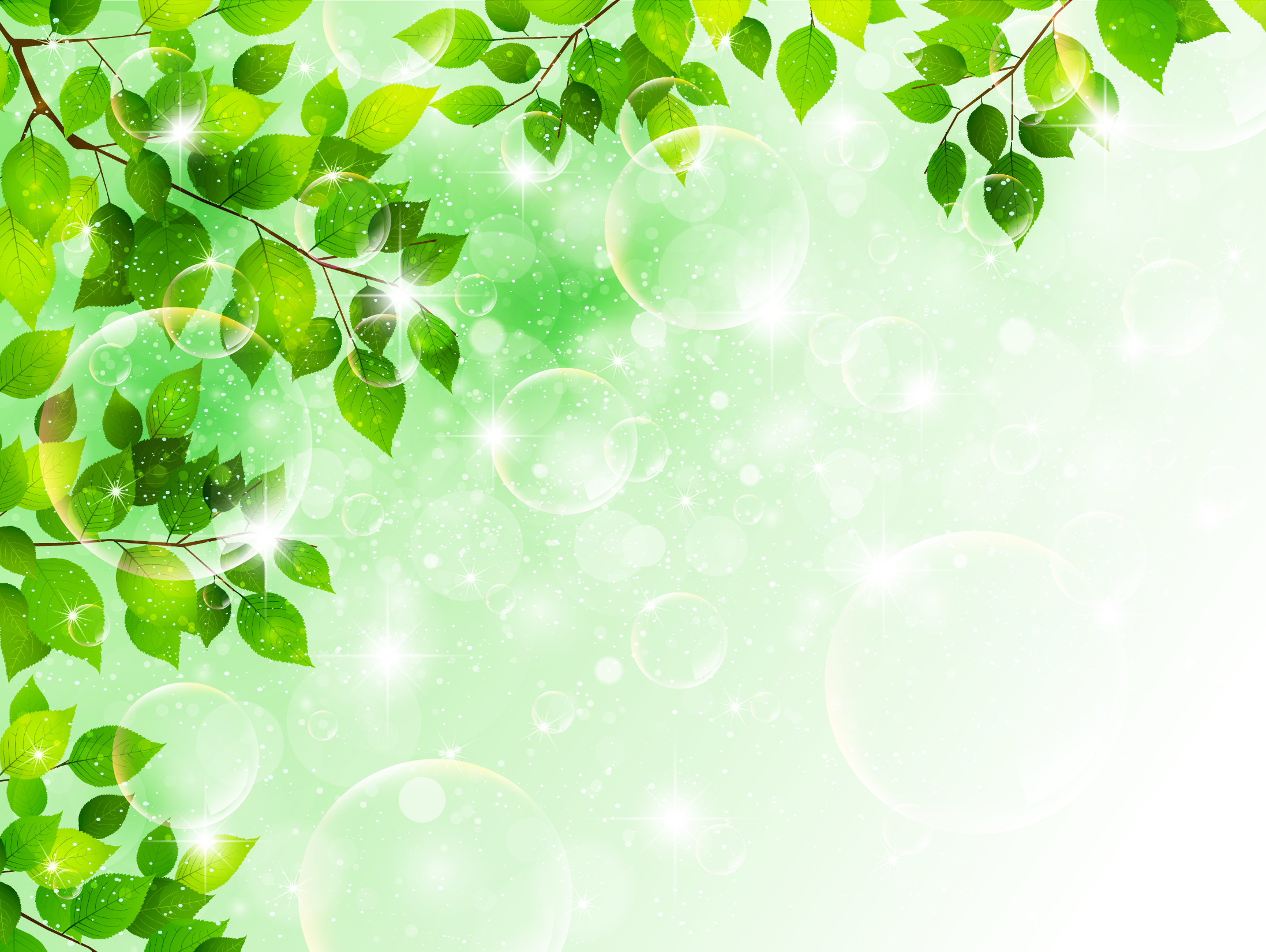 Идея проекта: 
создать на территории участка клумбы для цветов совместно с родителями и детьми. Родителям: оказать помощь  в приобретении посадочного материала: семян, рассады цветов для участка, грунта для посадки.
Цель проекта: 
развитие экологического и эстетического воспитания детей.

 Задачи: 
1. Дать понятие, что такое цветок, познакомить с его классификацией.
2. Познакомить с профессиями людей, связанных с цветоводством.
 3. Учить детей правильно сажать и выращивать цветы.
 4. Развивать конструктивные, изобразительные способности в изготовлении цветов .
5. Развивать воображение, мышление в процессе наблюдения.
 6. Воспитывать бережное отношение к цветам, умение заботиться о них.
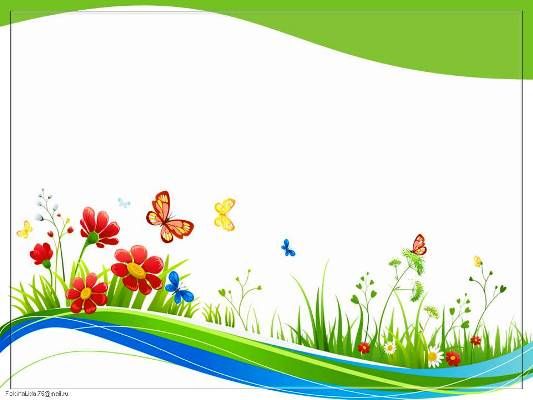 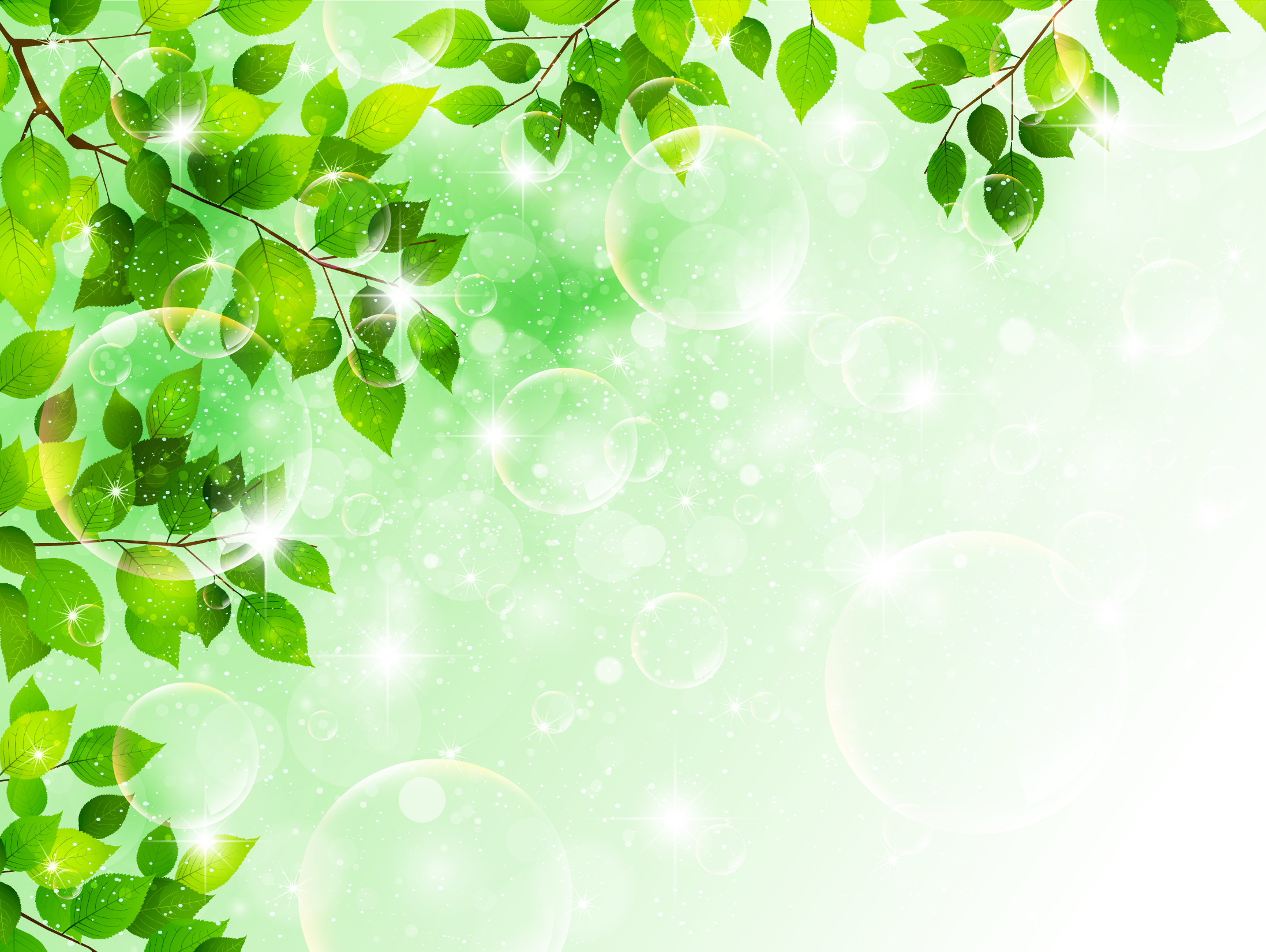 Ожидаемый результат: развитие познавательного интереса детей, расширение представлений о цветах. Положительно-эмоциональное и осознанное отношение к природе, к цветам, которые окружают ребенка. Готовность участвовать в практических делах по улучшению природной среды (посадка, уход за цветами). Сформировать навыки культурного поведения в природе, умение беречь и заботиться о ней.
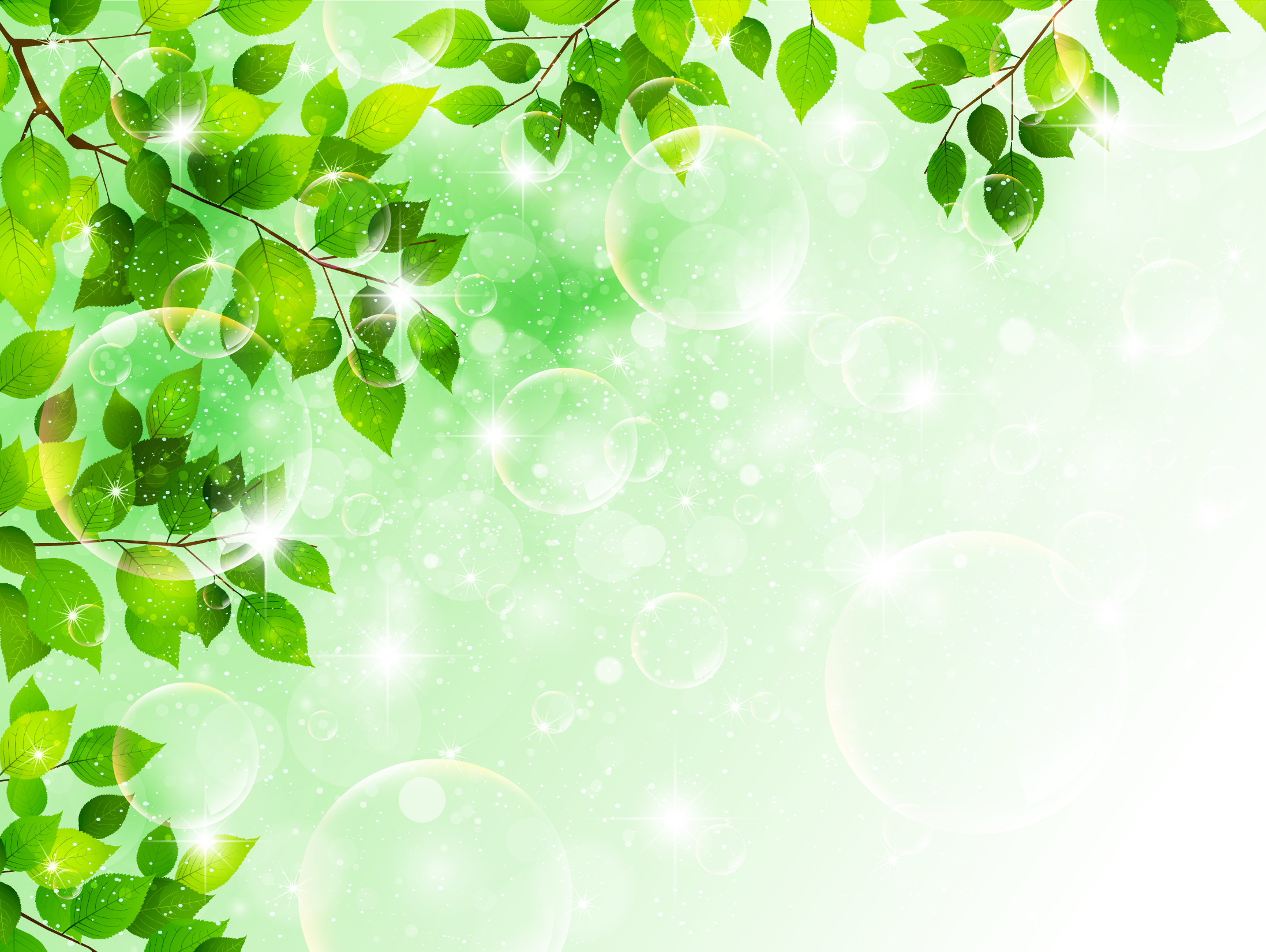 В период работы над проектом дети пополнили словарный запас, если к началу работы над проектом дети знали 1-2 названия цветка то к концу – более 5. В ходе экспериментальной деятельности  детей развивалось воображение, мышление, сформировались навыки элементарной исследовательской деятельности. Дети познакомились с цветами и научились передавать свои чувства в рисунках и поделках.
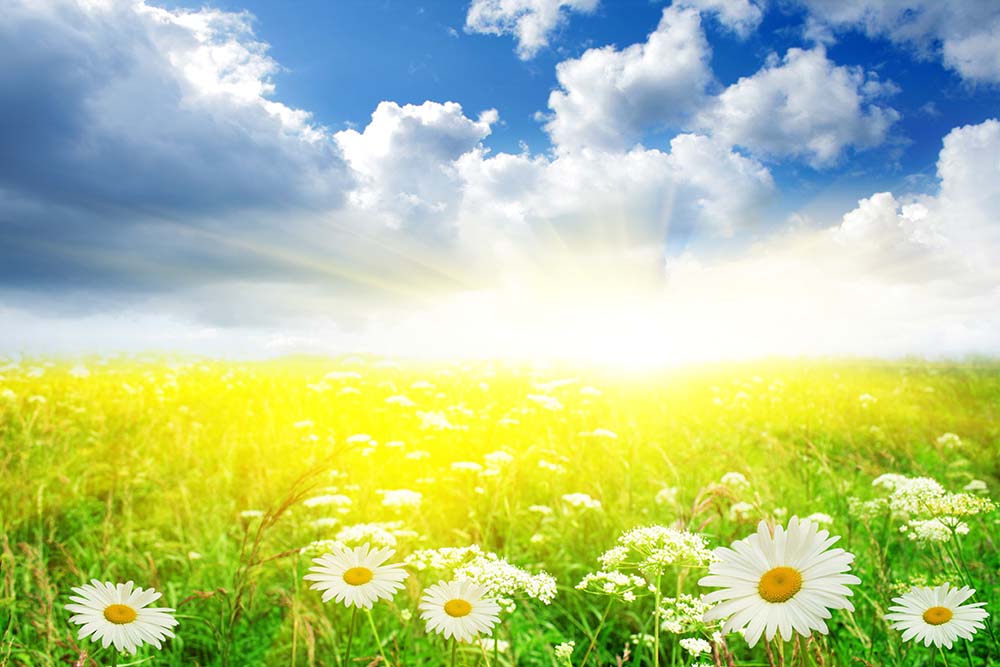 Работа  с родителями. Мастер – классы: Аппликация «Подснежники», «Ниткография»
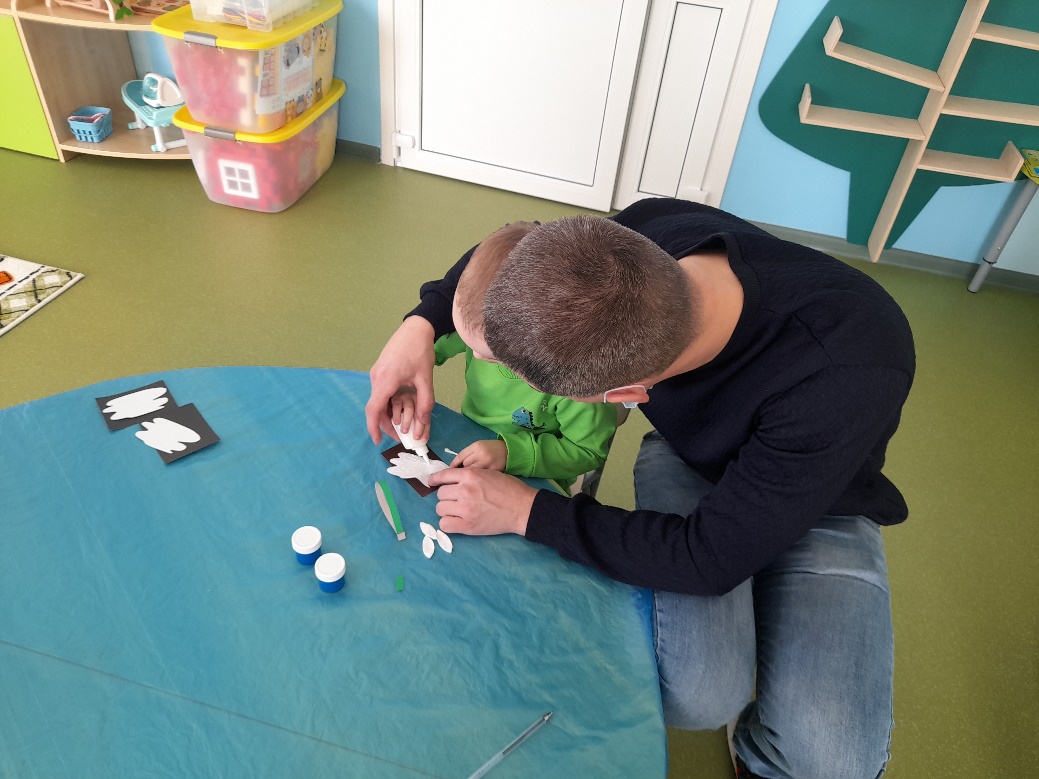 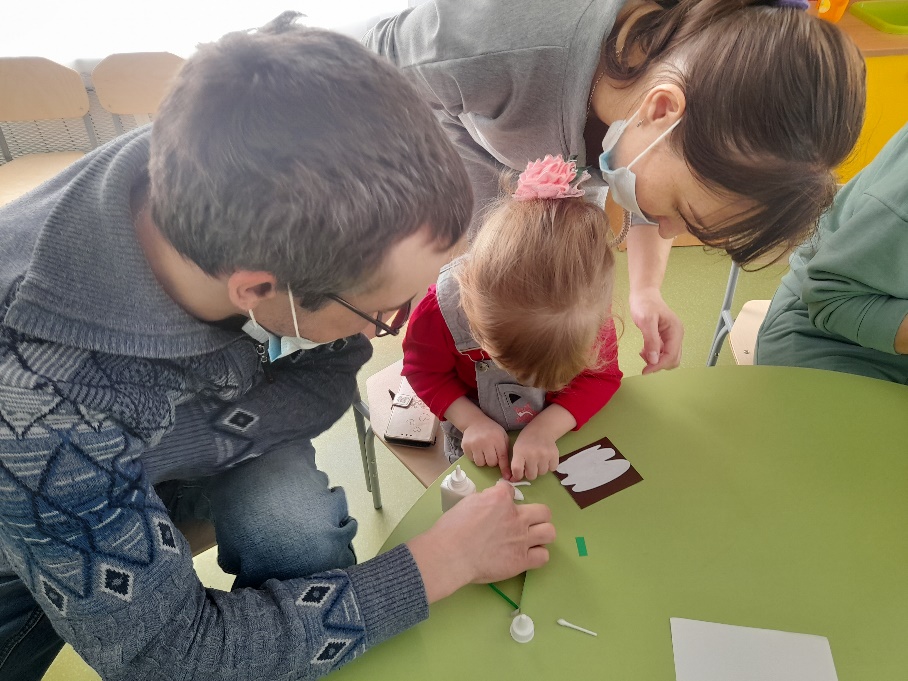 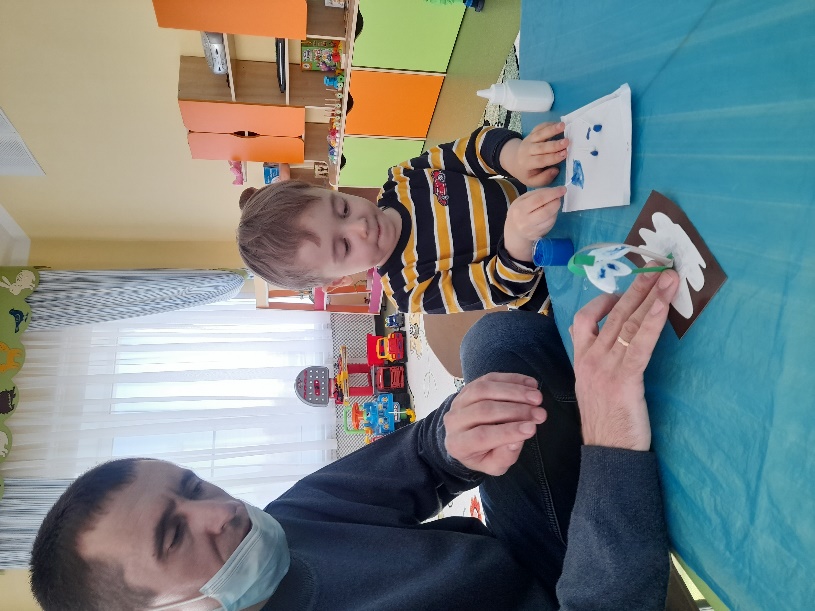 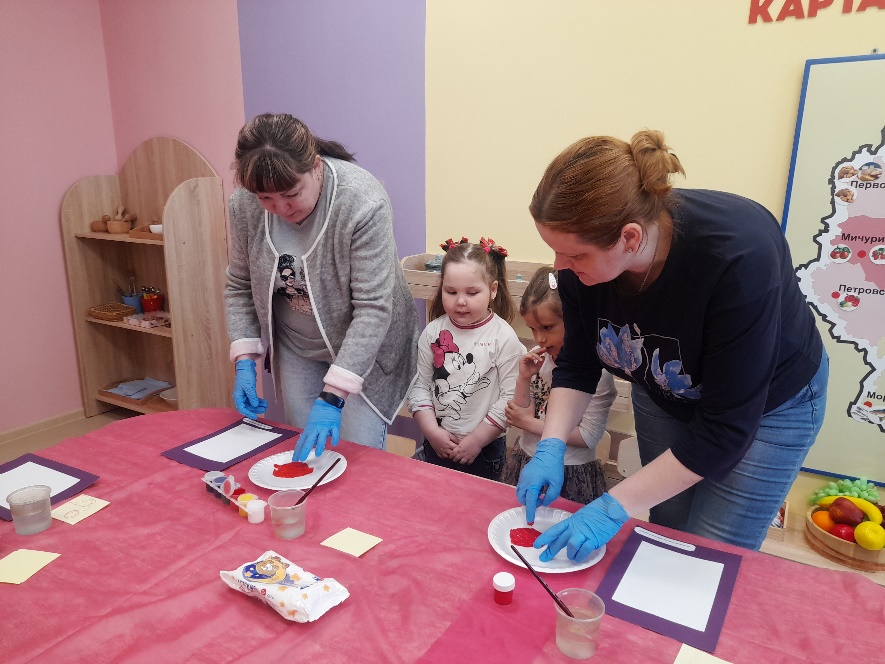 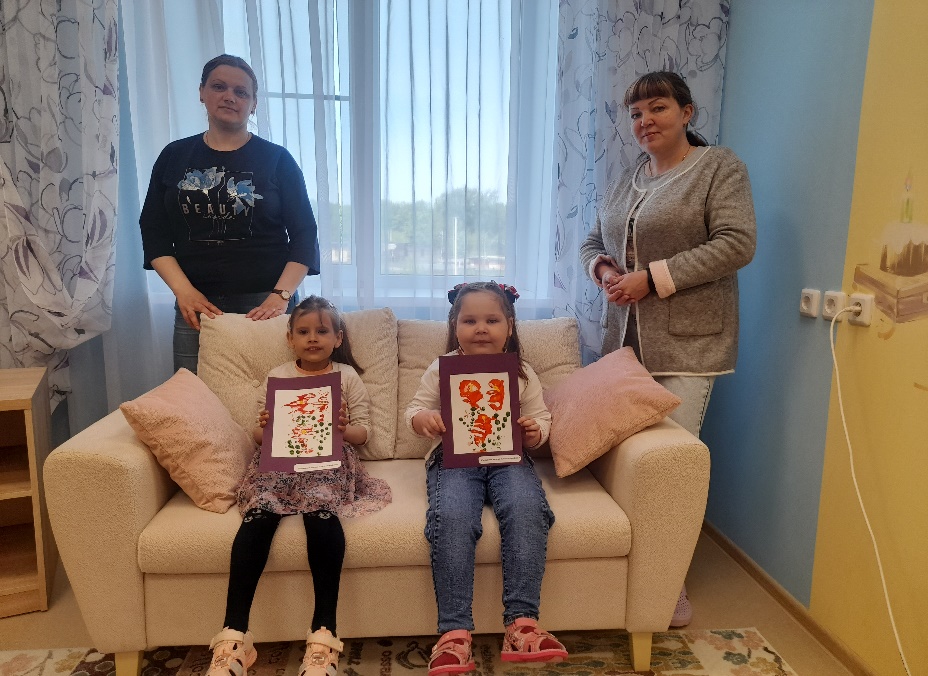 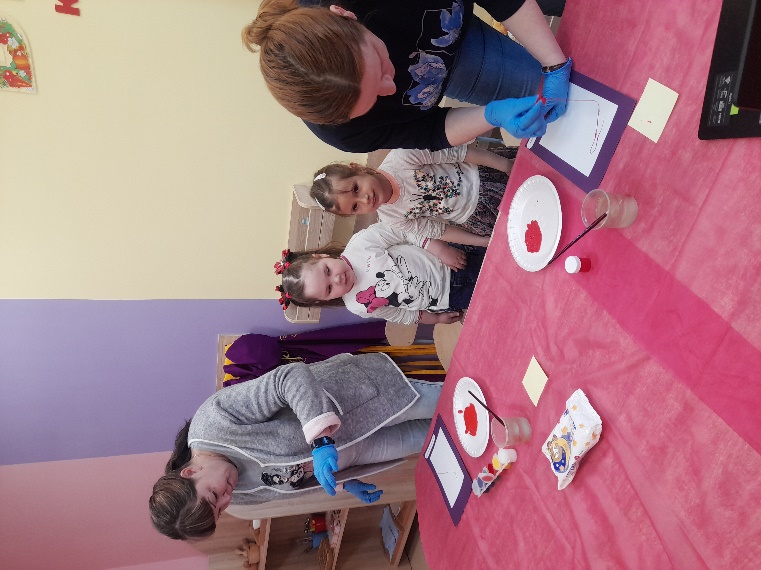 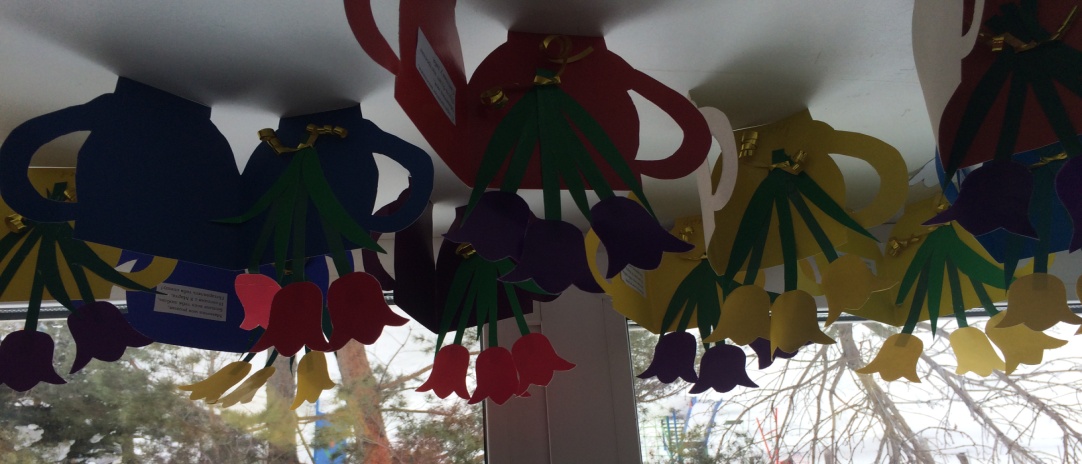 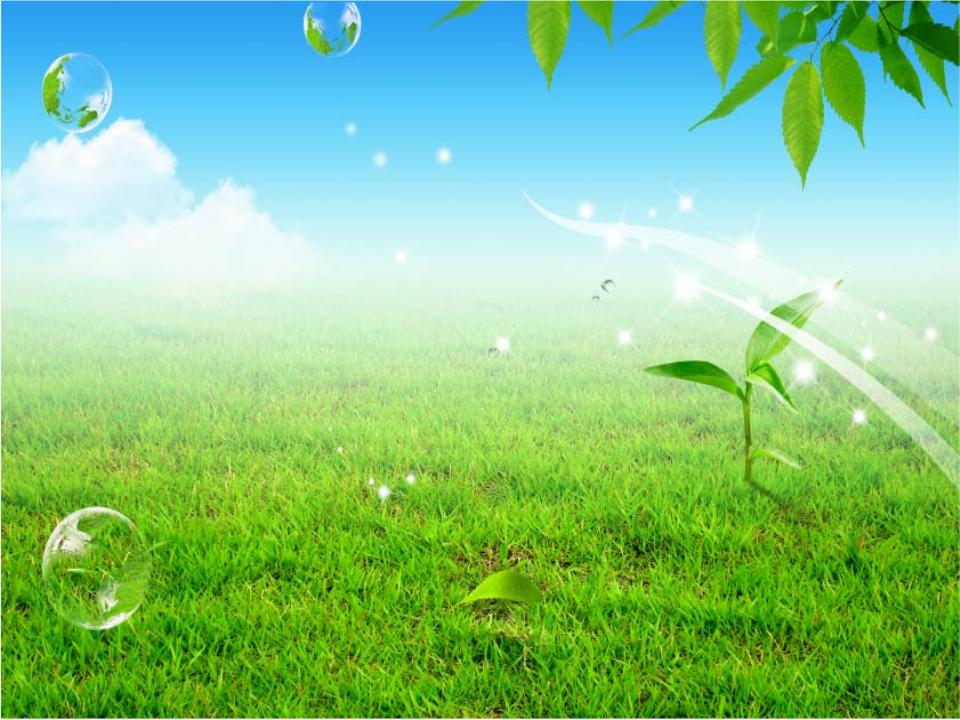 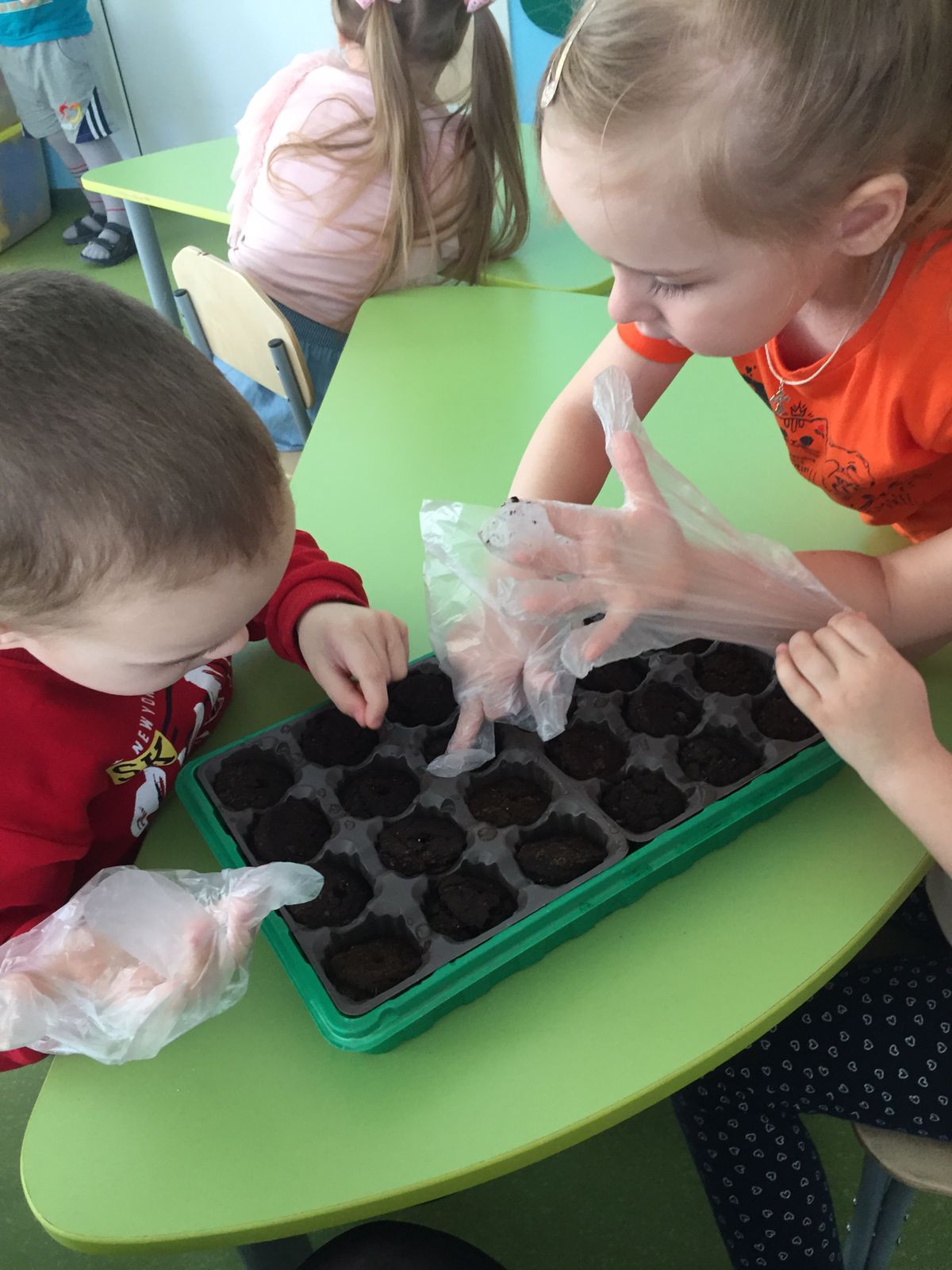 Трудовая деятельность  в уголке природы
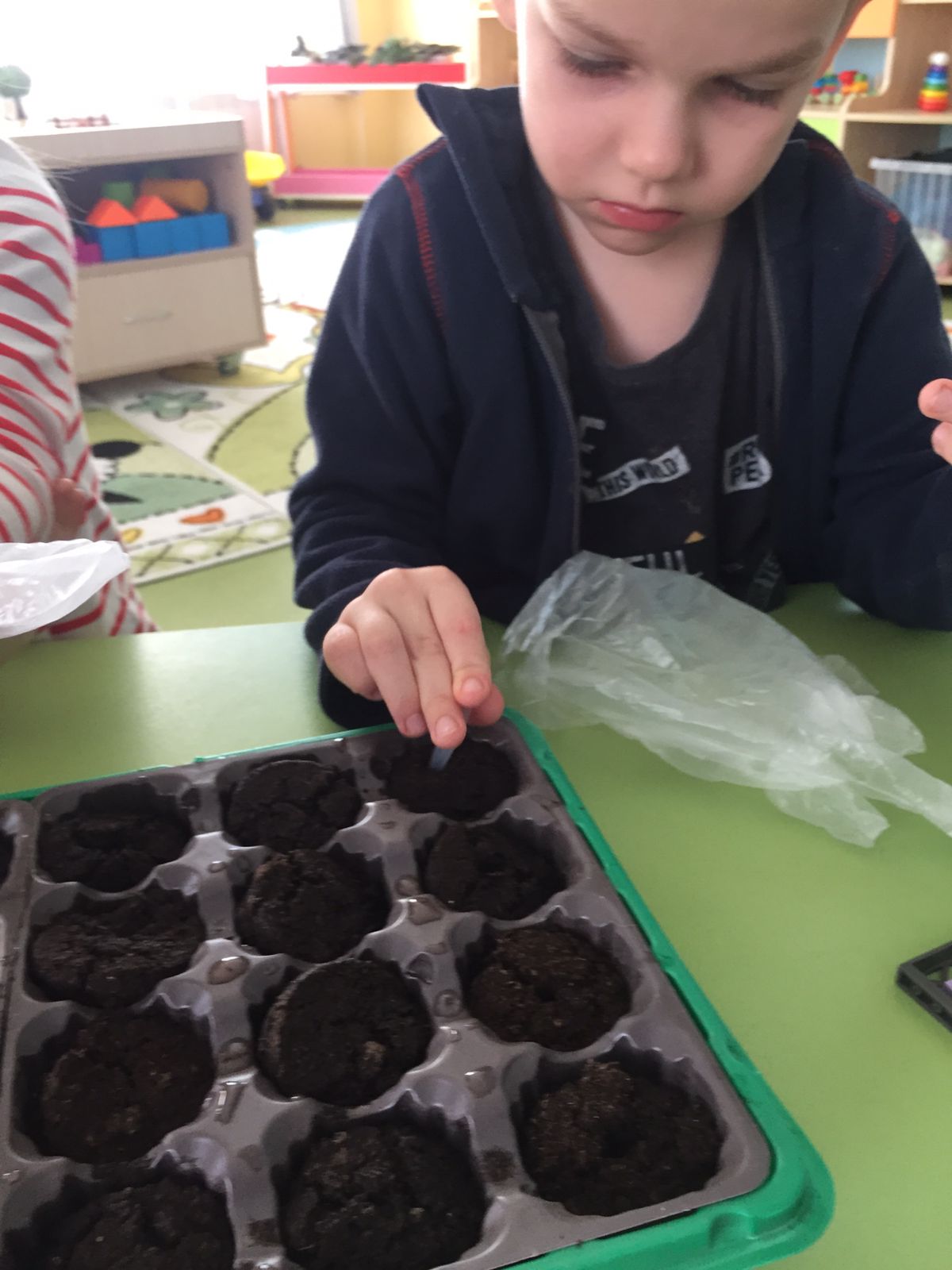 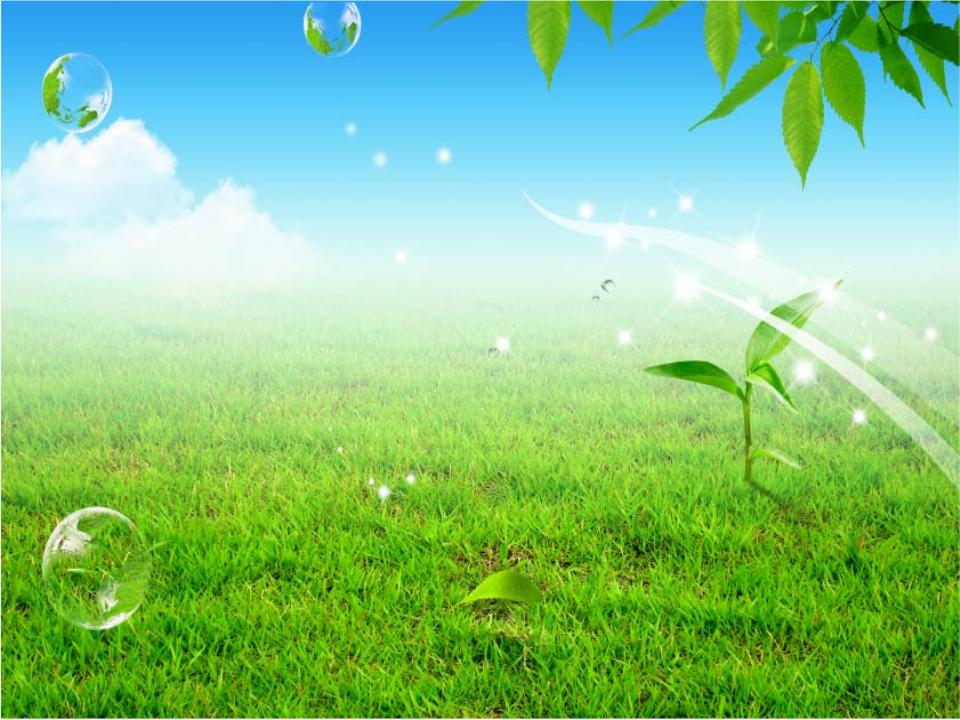 Посадка цветочных семян
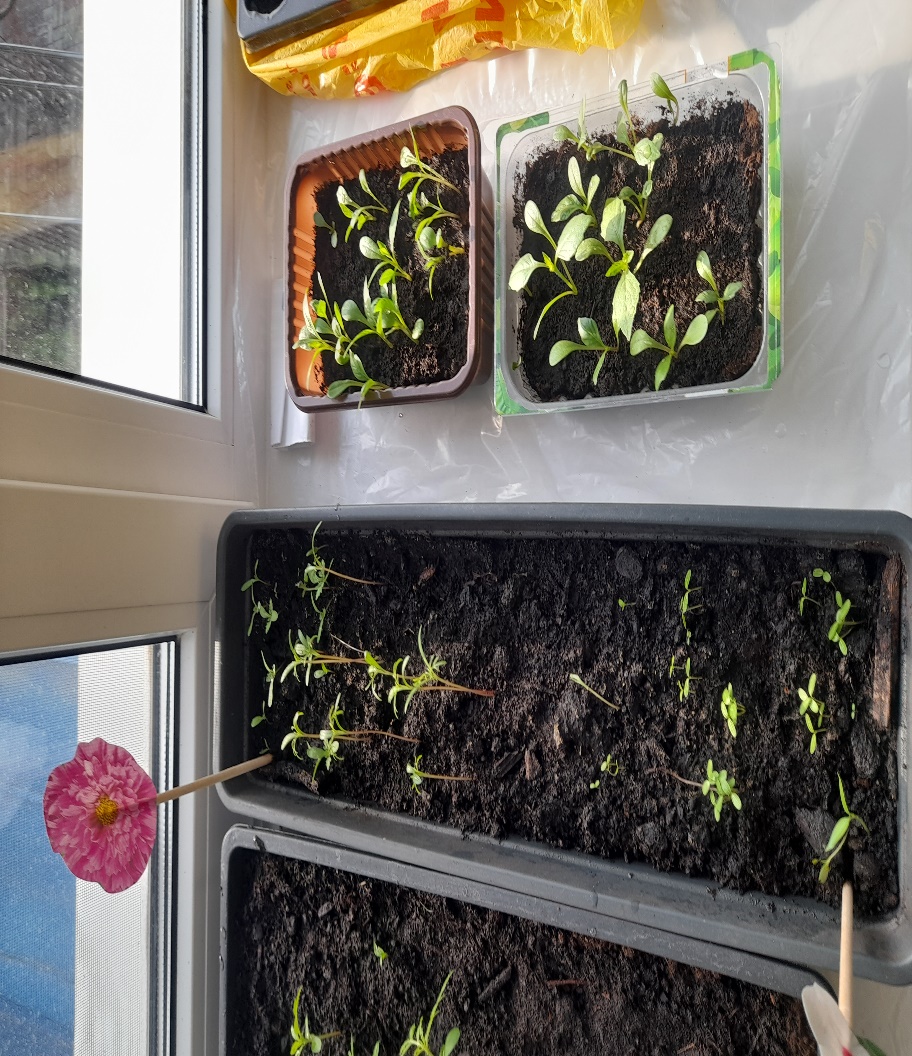 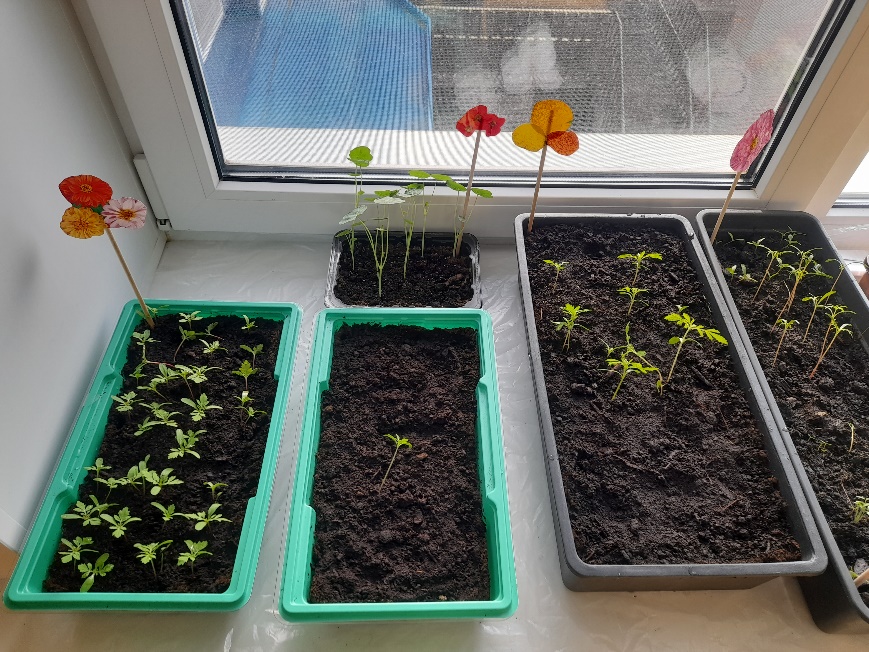 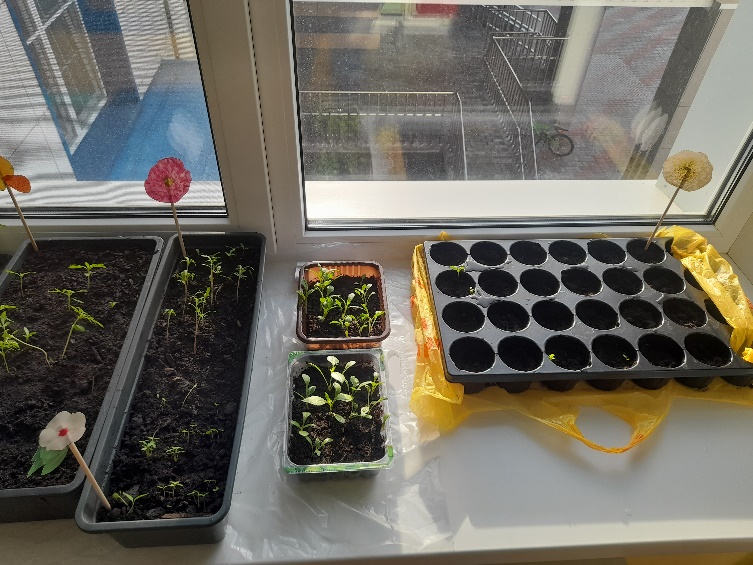 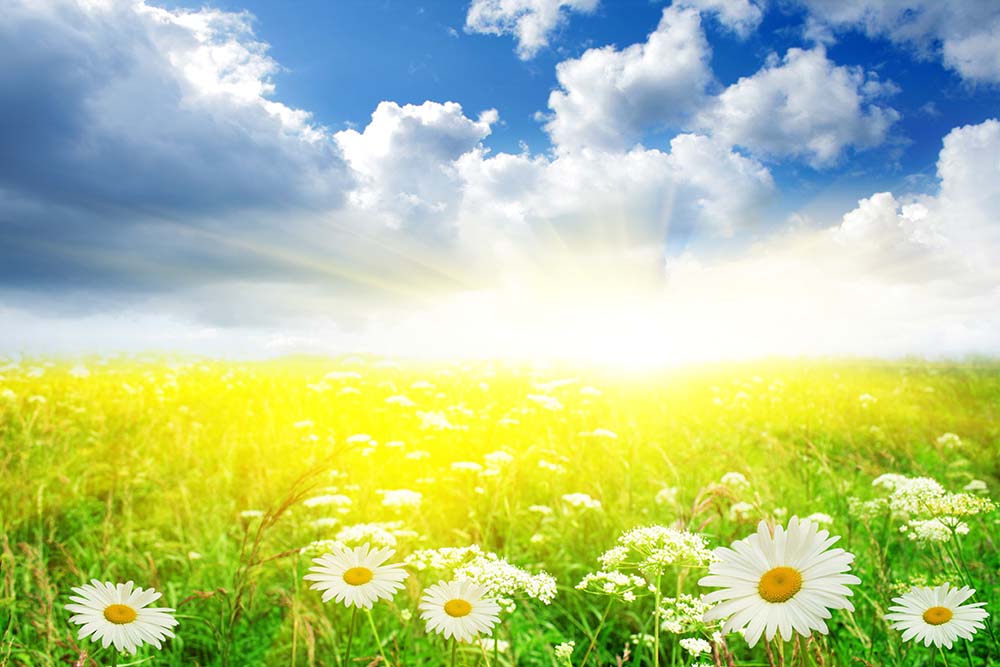 Рассада петунии, которую нам помогли приобрести родители. Сорт: «Глафиру»
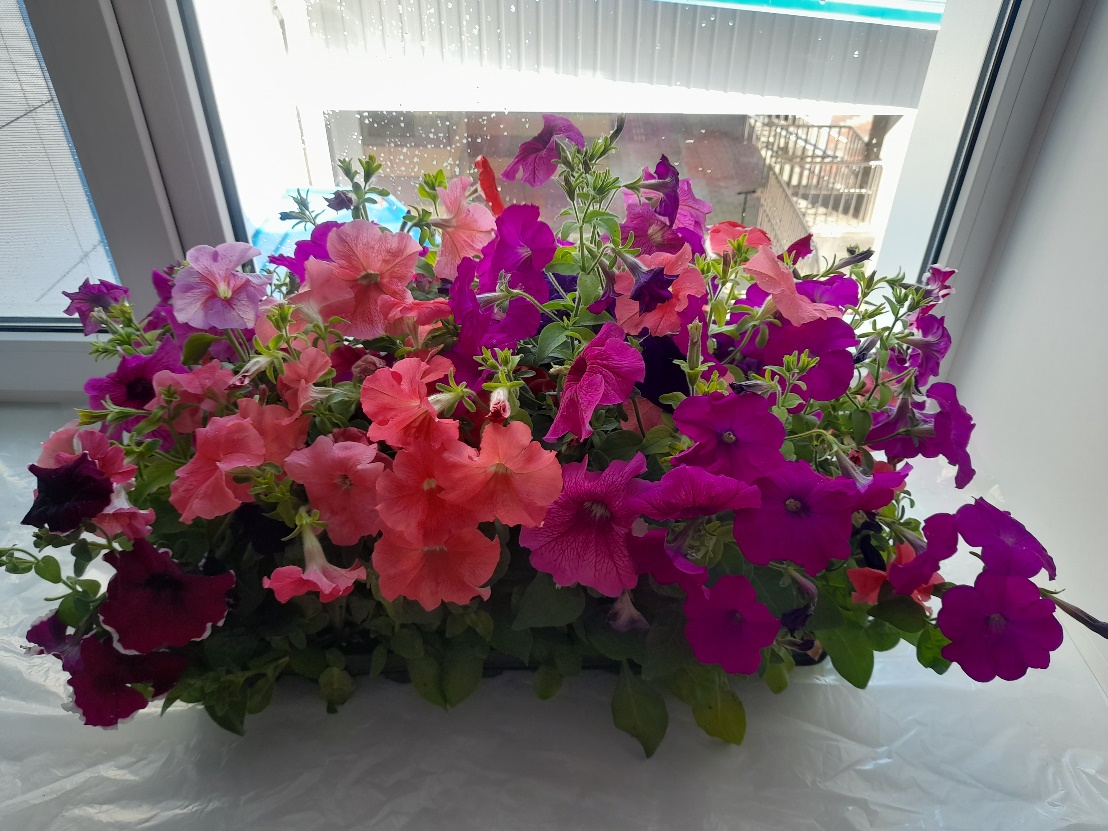 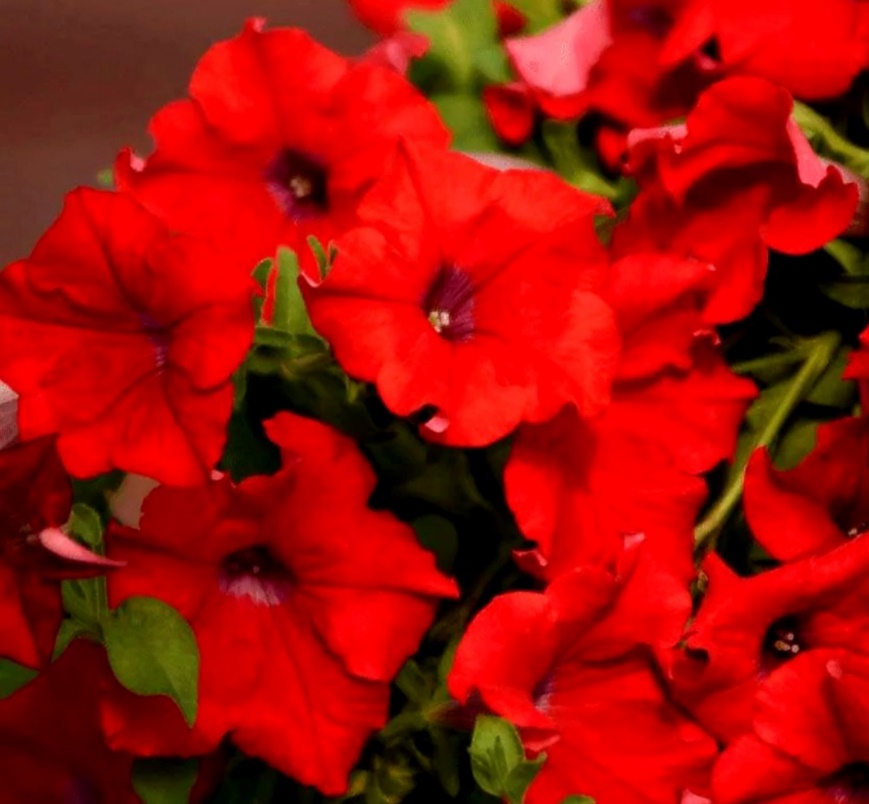 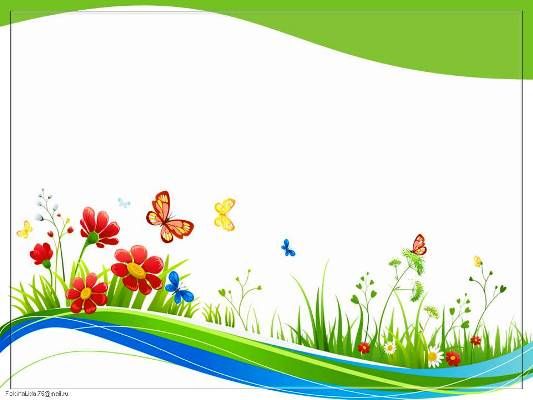 Цветы нашего участка
«Бархатцы»
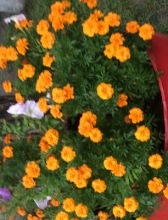 «Петунии»                  «Катарантус розеус»
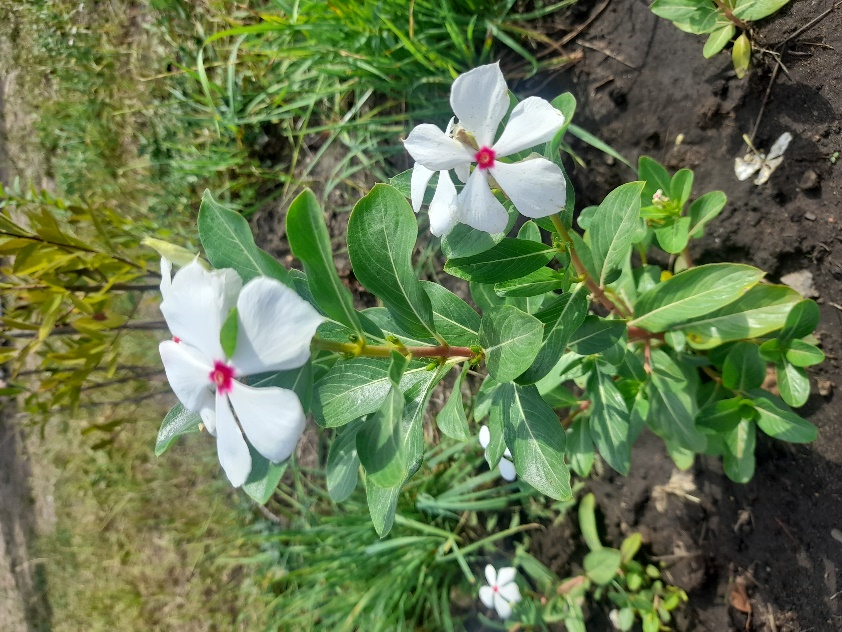 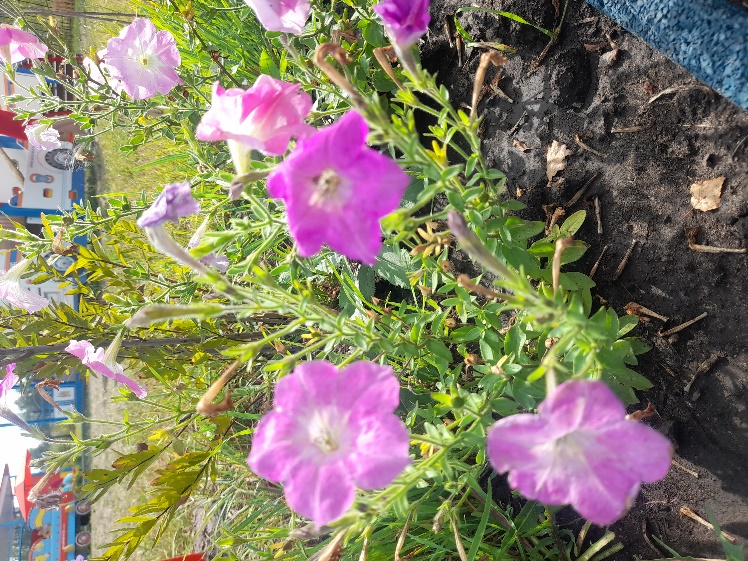 «Цинерария обыкновенная»
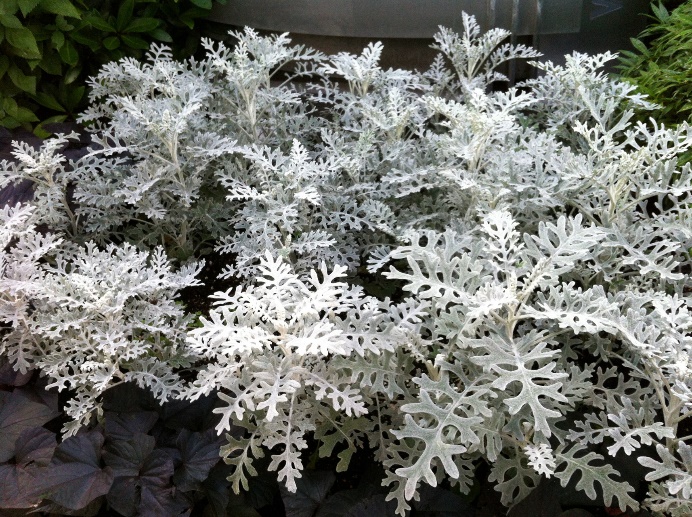 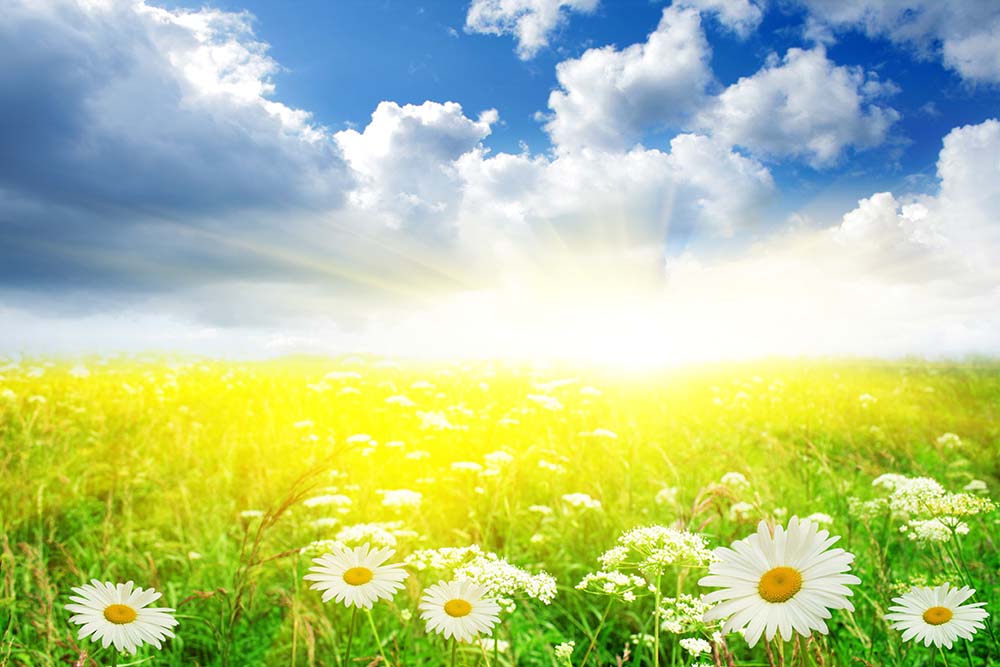 Оформление нашего участка и клумбы
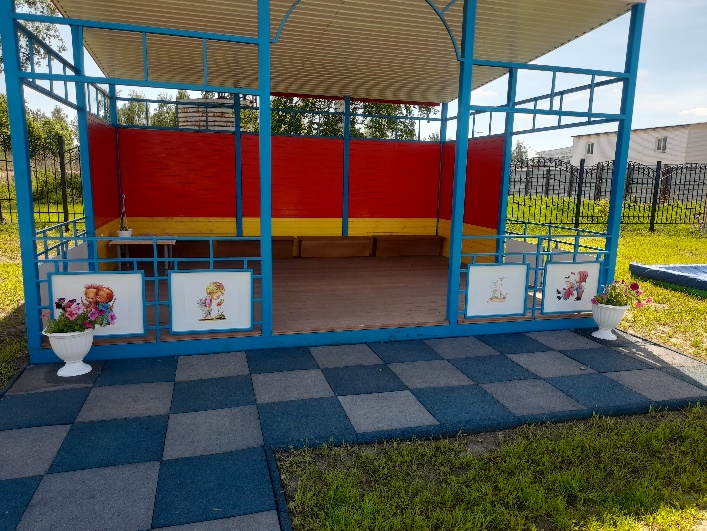 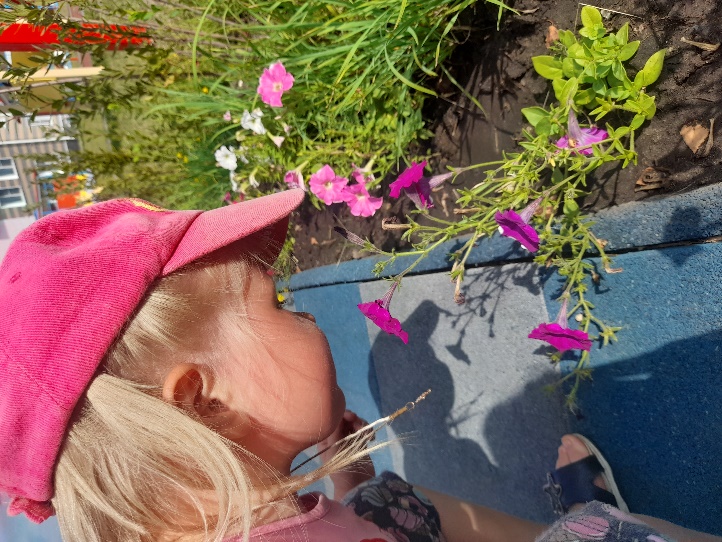 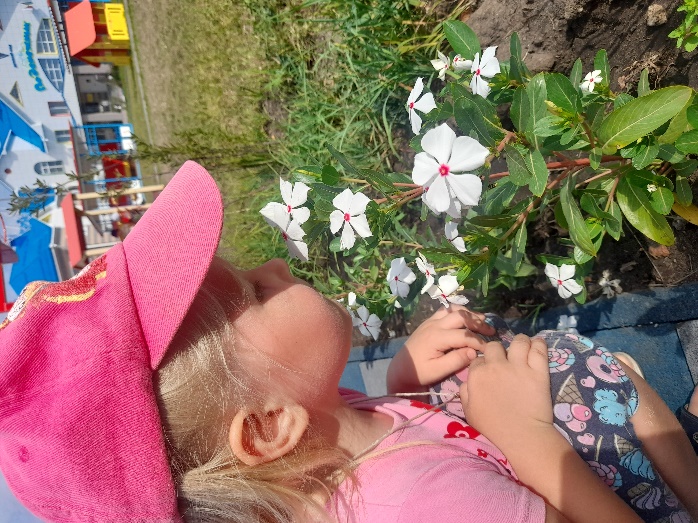 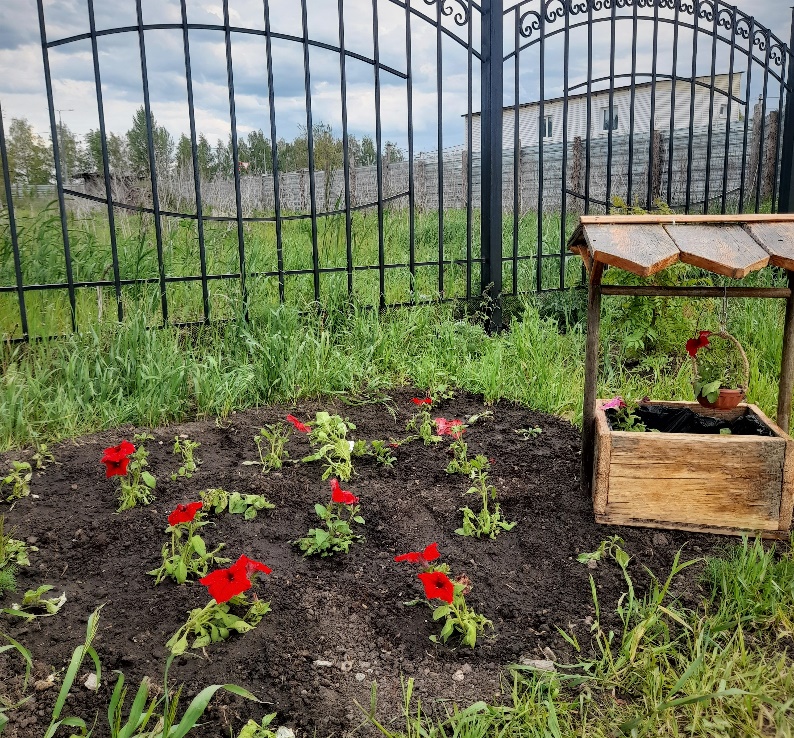 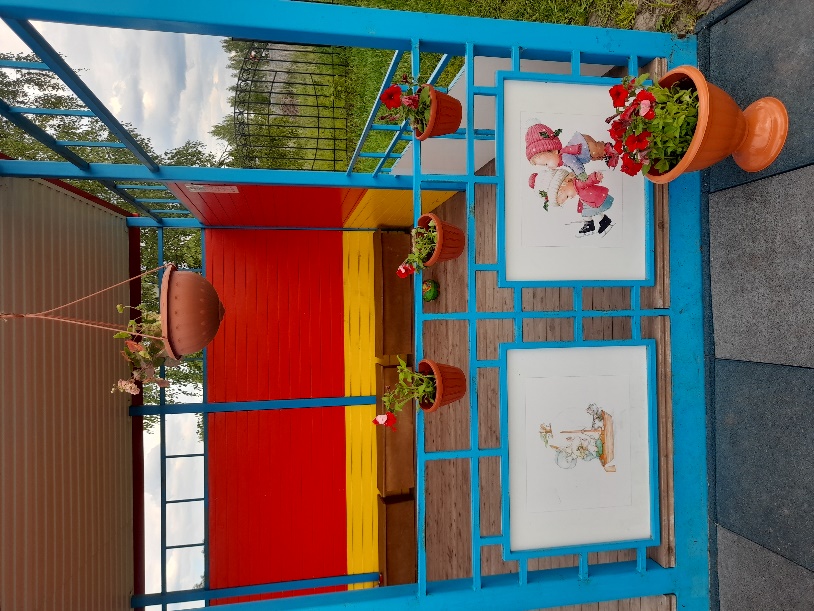 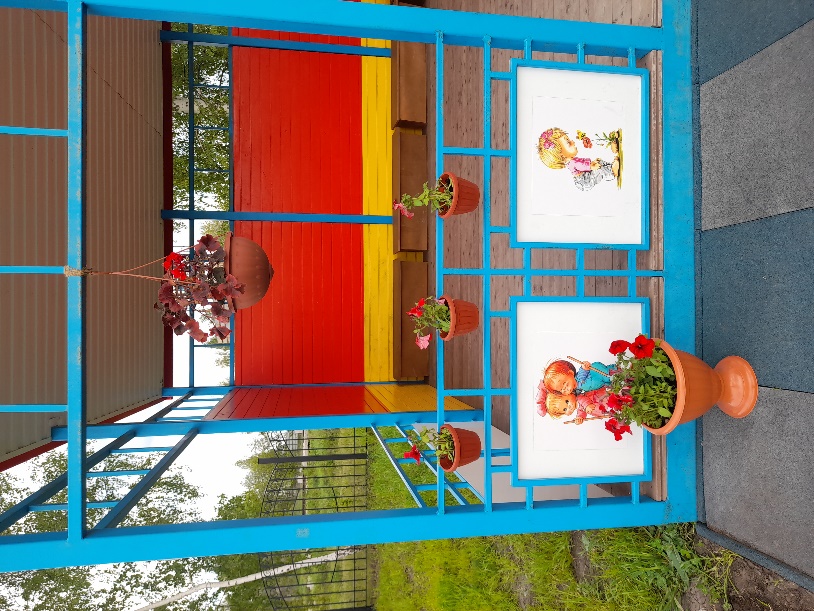 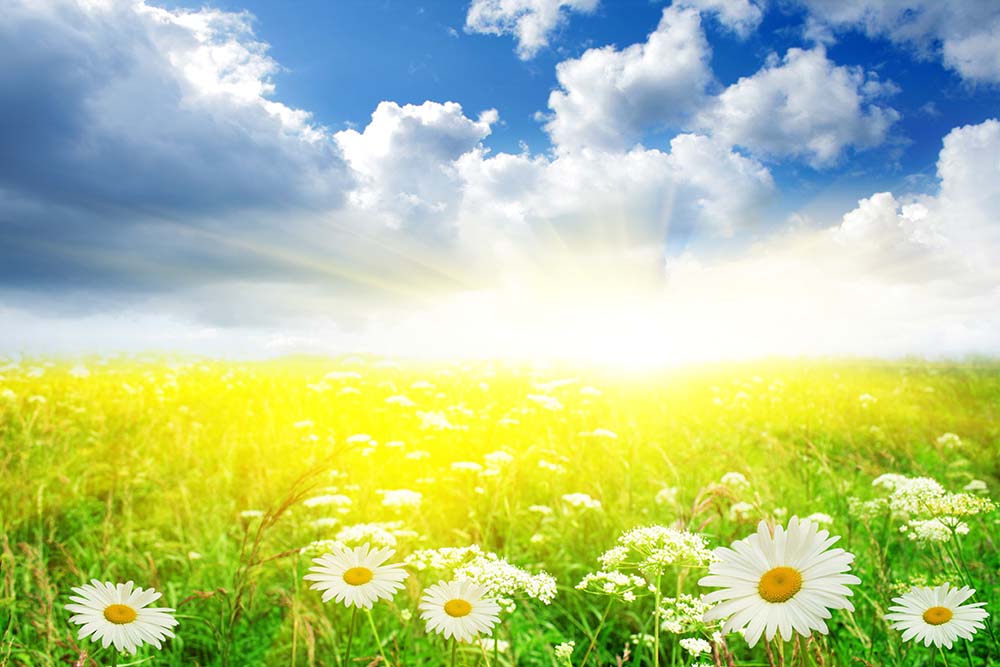 Уход за цветами
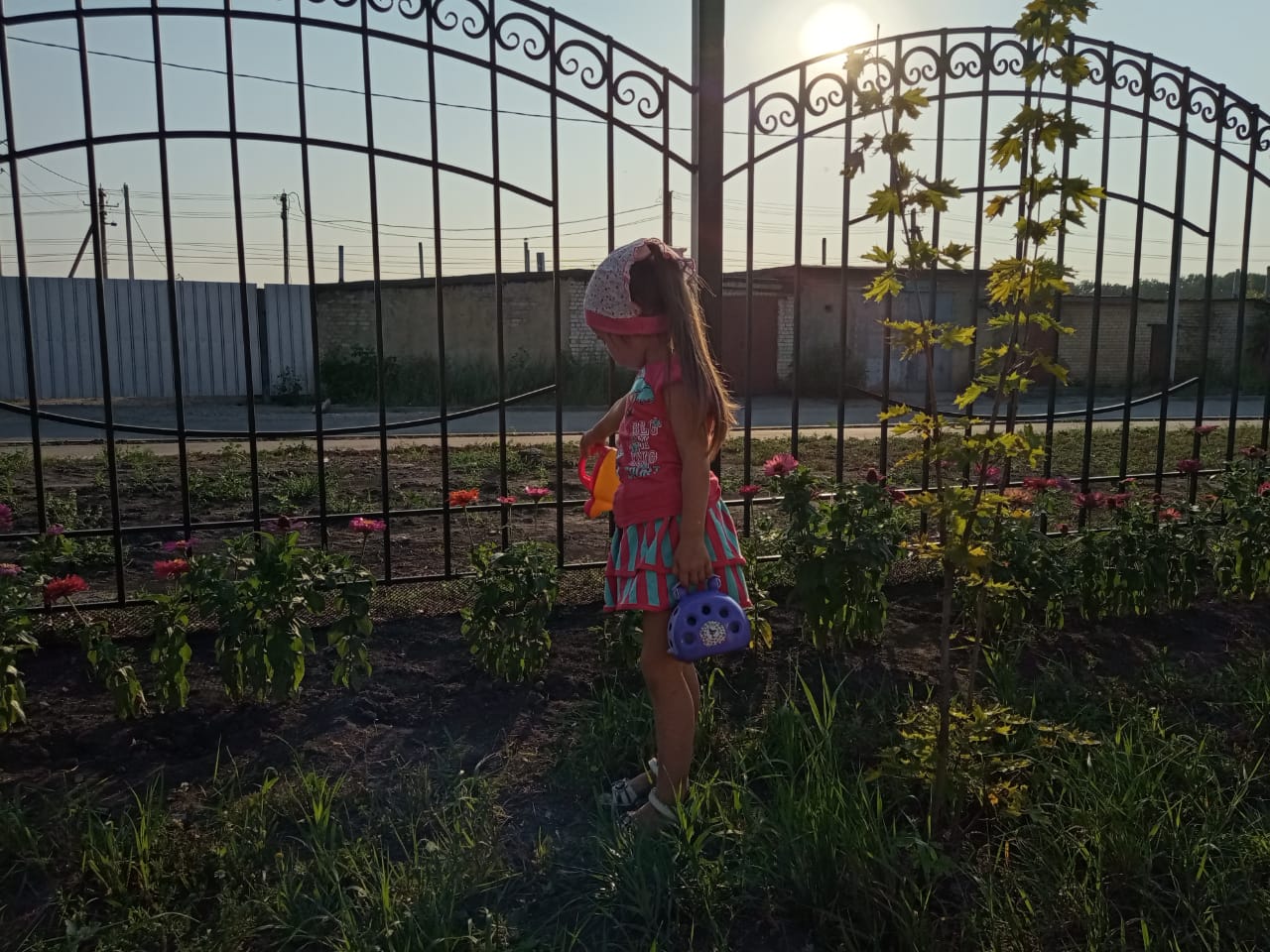 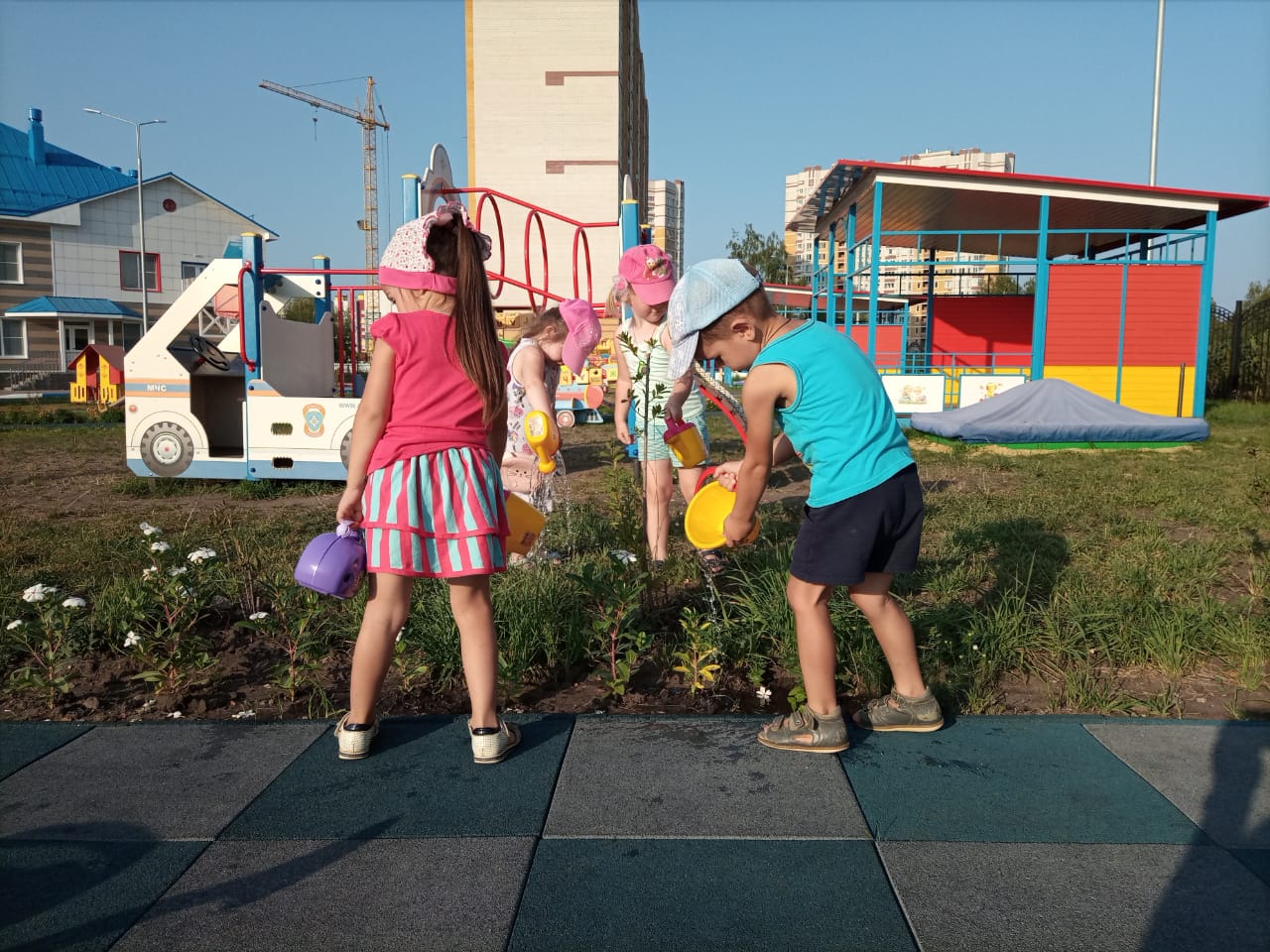 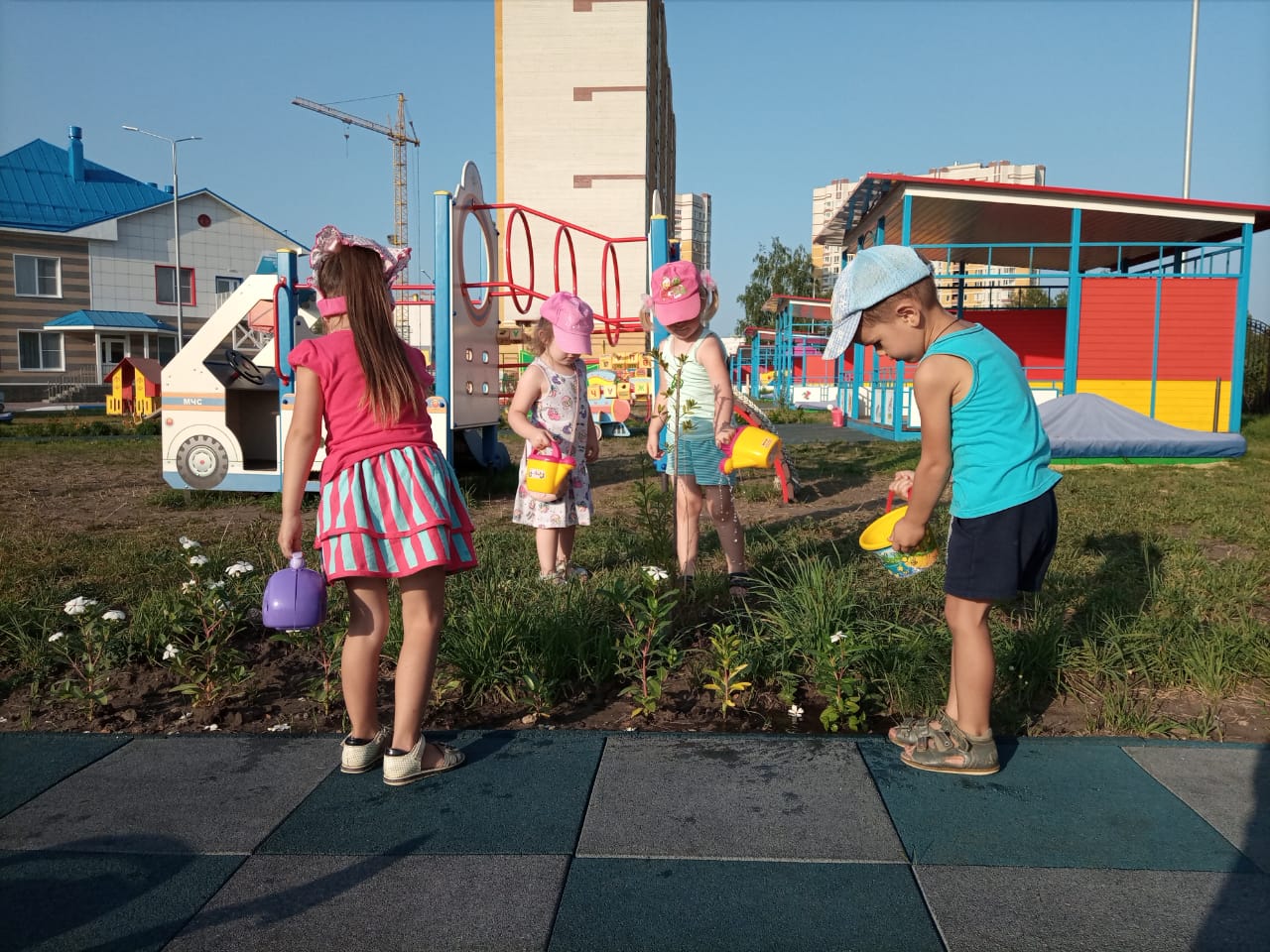 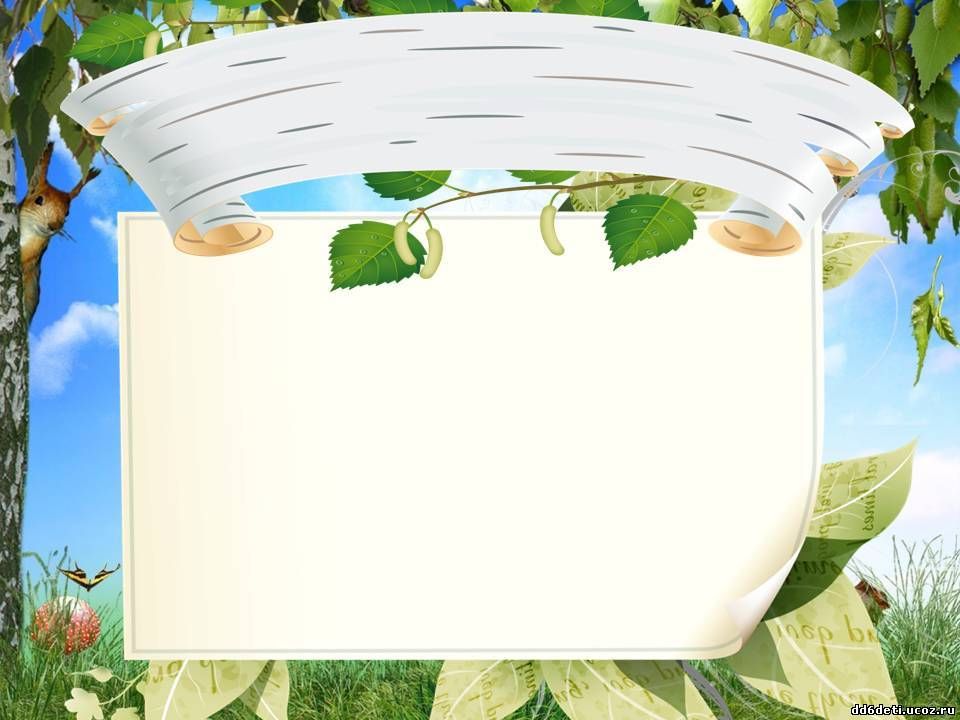 СПАСИБО ЗА ВНИМАНИЕ!!!